C. La communication sur le Web
2. Traiter les informations obtenues (Logiciel d’analyse web, CRM)
Une présence sur le Web n’a de réel impact que si la fréquentation 
et si les informations collectées sont exploitées de manière efficace.
Des outils permettent de suivre ce qui se passe sur un site 
fréquentation, pages regardées, navigation, etc.
     L’application la plus connue est Google Analytics
Les outils de CRM peuvent exploiter les données des clients et prospects (DATA) :
coordonnées, besoins, centres d’intérêt, interactions passées, etc. 
     Applications : Salesforce, odoo, Azure, HubSpot, PiperDrive
     => Ils facilitent l’identification des contacts les plus engagés 
     et améliorent le suivi des relations commerciales.
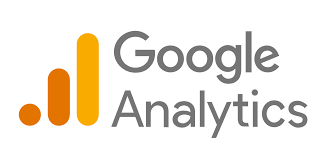 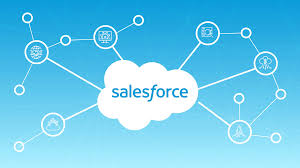 C. La communication sur le Web
2. Traiter les informations obtenues (CRM, IA)
Les CRM permettent d’analyser et de traiter les données issues du Web dans les bases de données (DATA) 
Ils optimisent le suivi des affaires, aide à comprendre les attentes des clients et permettent de mieux cibler les actions marketing. 
Ils permettent de mieux personnaliser la communication et d’améliorer la fidélisation des clients.
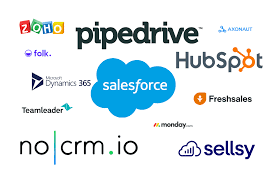 C. La communication sur le Web
3. Se défendre contre les rumeurs et les fake-news (infox)
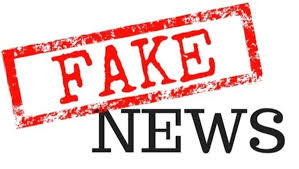 Les rumeurs et les fake-news peuvent nuire à l’image d’une entreprise, en raison de leur propagation rapide sur le web et les réseaux sociaux. 
Une étude du MIT indique qu’une fausse information a 70 % plus de chances d’être partagée sur X (anciennement Twitter) qu’une information véridique. 
Dès qu’une rumeur est identifiée, il est crucial d’agir rapidement pour en limiter l’impact et éviter des conséquences irréversibles.
C. La communication sur le Web
3. Se défendre contre les rumeurs et les fake-news (infox)
Rendre publique la rumeur et la fake-news (infox)
Rumeurs et fake-news se propagent 
parce qu’elles sont plus croustillantes que les informations sérieuses, 
parce que les gens aiment penser qu’ils savent « quelque chose de secret »,
parce qu’elles surprennent, 
parce qu’elles satisfont un désir latent de voyeurisme et de sensationnalisme.
Avant d’être identifiée, la rumeur a souvent connu un certain succès sur les réseaux. 
La rendre publique, freine sa diffusion. Révélez publiquement la rumeur par tous les moyens possibles web ou autres. 
Lorsqu’une rumeur est dévoilée, le plus souvent, elle cesse car les mensonges sont révélés.
C. La communication sur le Web
3. Se défendre contre les rumeurs et les « fake-news »
Dissocier le vrai du faux
Les rumeurs partent souvent d’un élément de vérité qui les rend crédibles. 
Lorsqu’une rumeur révèle une information sensible sur l’entreprise, celle-ci doit évaluer la situation et apporter une réponse mesurée. 
L’approche la plus efficace consiste à reconnaître la part de vérité tout en corrigeant les éléments erronés. 
Cette transparence renforce la crédibilité de l’entreprise. 
Une entreprise qui admet ses erreurs et assume ses responsabilités peut subir un impact négatif immédiat, mais à long terme, elle sera perçue comme honnête et digne de confiance.
C. La communication sur le Web
3. Se défendre contre les rumeurs et les « fake-news »
Révéler et répondre à la source
Gérer efficacement les rumeurs et les fake-news est essentiel pour préserver la réputation d’une entreprise. 
Les rumeurs peuvent être initiées par des concurrents, des clients mécontents, des groupes contestataires ou des individus animés par la jalousie ou l’opposition à la politique de l’entreprise. 
Une fois la source identifiée, l’entreprise doit répondre avec des faits clairs et précis. 
Si la rumeur a été lancée dans un but malveillant
=>  révéler les motivations de la source afin de la discréditer de réduire son impact.
Une communication réactive, transparente et fondée sur des faits permet de limiter les dommages et de maintenir une image positive auprès du public.